Remeslá a ich životaschopnosť
Remeselný dvor Očová
 Zachovávanie tradícií
 Vytváranie príležitostí a                  	 princíp Jednoty
Remeselný dvor kedysi
... a dnes
a ešte raz
Vybavenosť dielní (Leader)
kováčska dielňa
výroba šindľov
výroba hudobných nástrojov (fujara, píšťala)
hrnčiarska dielňa
tkanie pokrovcov
vyšívanie krivou ihlou
krajčírstvo, výroba krojov
priestor pre kultúrne a spoločenské podujatia
čajovňa (uvažujeme: mlyn, chlebová pec)
Kováčska dielňa
Výroba hudobných nástrojov
Hrnčiarska dielňa
Tkanie pokrovcov
Krajčírstvo
Mlyn, pečenie chleba
Tvorivé turnusy
Remeslo – forma tvorivých dielní

Doplnok remesiel – pôvodná domáca kultúra
					(tradície, tanec, spev)
				        - kongresové, prednáškové 				priestory, vzdelávanie,
					semináre
Dôležité doplnky
Ubytovanie

Strava

Ľudský faktor
Zachovávanie tradícií
Predpoklady a možnosti
Pôsobenie formálnej alebo neformálnej skupiny
(OZ, FSk, FS, DOS, Spev.zbor, DFS, Obec zriadi ZUŠ, CVČ, Jednota dôchodcov, Konfes.zbor)
•	Aktívna, tvorivá skupina so vzťahom k veci

Oživovanie tradícií – výročné alebo rodinné zvykoslovie – Morena, kúpačka, šibačka, rúcanie májov, žatva, dožinky, Mitra, zimné obd., krstiny, svadba, zabíjačka, páračky priadky

Organizovanie festivalov, prehliadok
Dôležité – cykličnosť, pravidelné opakovanie
FS Očovan – 75 rokov
Aktívna sila v obci		- Zapojenie všetkých generácií
 Obroda spoločenského charakteru života	- Rozvoj tvorivej činnosti
Realizované podujatia
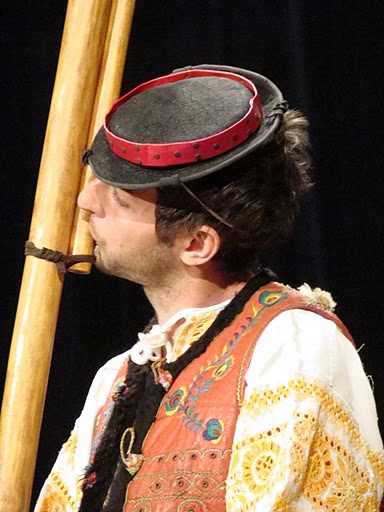 Vítanie jari			
Kúpačka	
Rúcanie májov
Detský folklórny festival
Očovská folklórna hruda
Mitra (Verbovačka)
Očovská pesnička
Zabíjačka
Vianočné koncerty
Štefanská zábava
DOS Pilindoš
15 rokov aktívnej činnosti – každý rok premiéra




Aj tak vám často
povedia,
že sa tu nič
nedeje
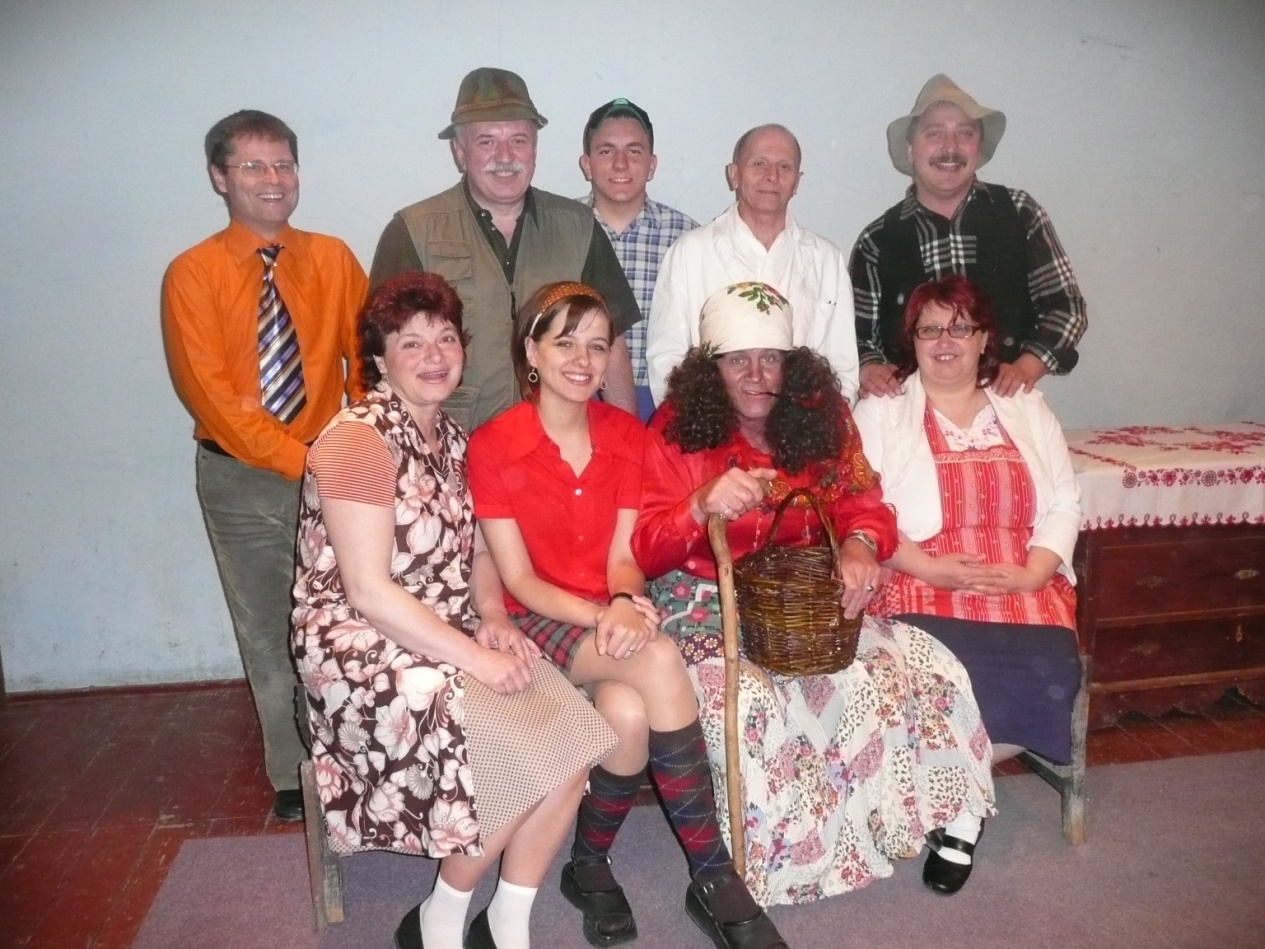 Spoločná črta
Tvorivá činnosť
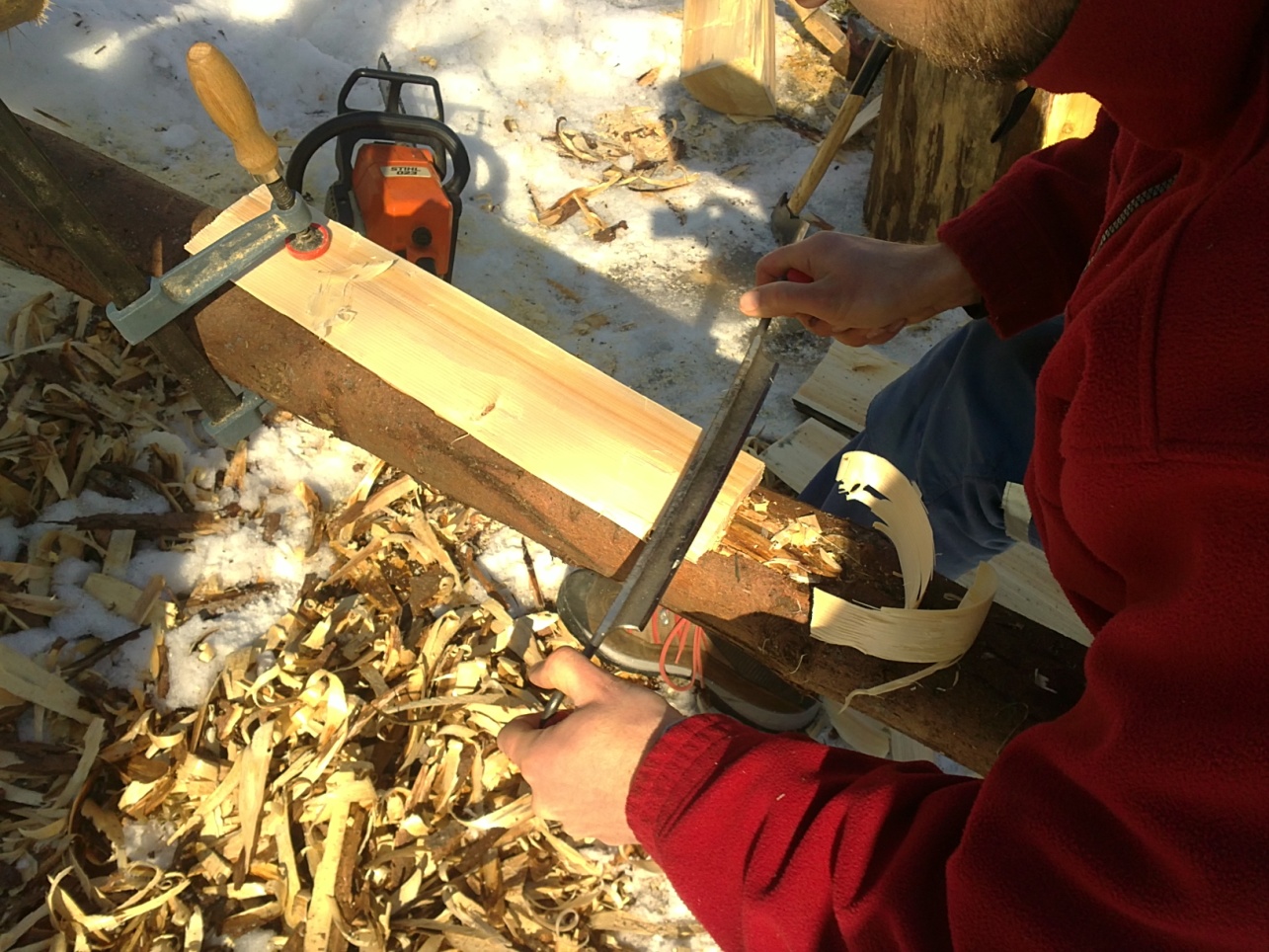 2. krok – zapojenie širšej verejnostiVytvátranie príležitostí
Adresné prizvanie ľudí ochotných pomôcť

Nadviazanie úzkej a priamej komunikácie

Databáza telefónov a e-mailových adries

Pretváranie spoločenského vedomia (nešomrať)
Remeslo má zlaté dno
Dve obsahové stránky tohto výroku:

remeslo by malo dôstojne uživiť človeka

skryto stanovená hodnotová orientácia človeka
Remeslo z pohľadu zisku
Vytvárajúce alebo zúčastňujúce sa na tvorbe zisku

Záujmová činnosť – rozvoj osobnosti, neziskové
ROZPOR
Súčasnosť: špecializácia, nepraktickosť -      			ale veľká závislosť na príjme

Minulosť – tvorivosť, celistvosť, nezávislosť

=> tradície – druh ochrany
Východiská
aktivisti, dobrovoľníci, ochotníci

práca naviac, organizovanie, granty

usmerňovanie na pozitíva(kam pozornosť–tam energia)
Smerovanie
Systém postupnej nezávislosti
kompatibilný so súčasným
nezávislý
celistvý
Základné piliere systému
Potravinový

Remeselná základňa

Energetická základňa

Výchova, školstvo
Remeslo  prispieva k zdravému a udržarteľnému systému
Remeslo nemá zlaté dno, ale je potrebné a dostáva sa do života postupne

S ohľadom na život okolo nás
S prácou a konaním pre celok

JEDNOTA
Ďakujem za pozornosť
Ing. Pavel Holík

0905 609795
holikpalo@ocovan.sk

www.remeselnydvor.eu